قناة برزنتيشن العلوم للمرحلة الابتدائية
https://t.me/Presentationyosef
أ.يوسف سليمان البلوي
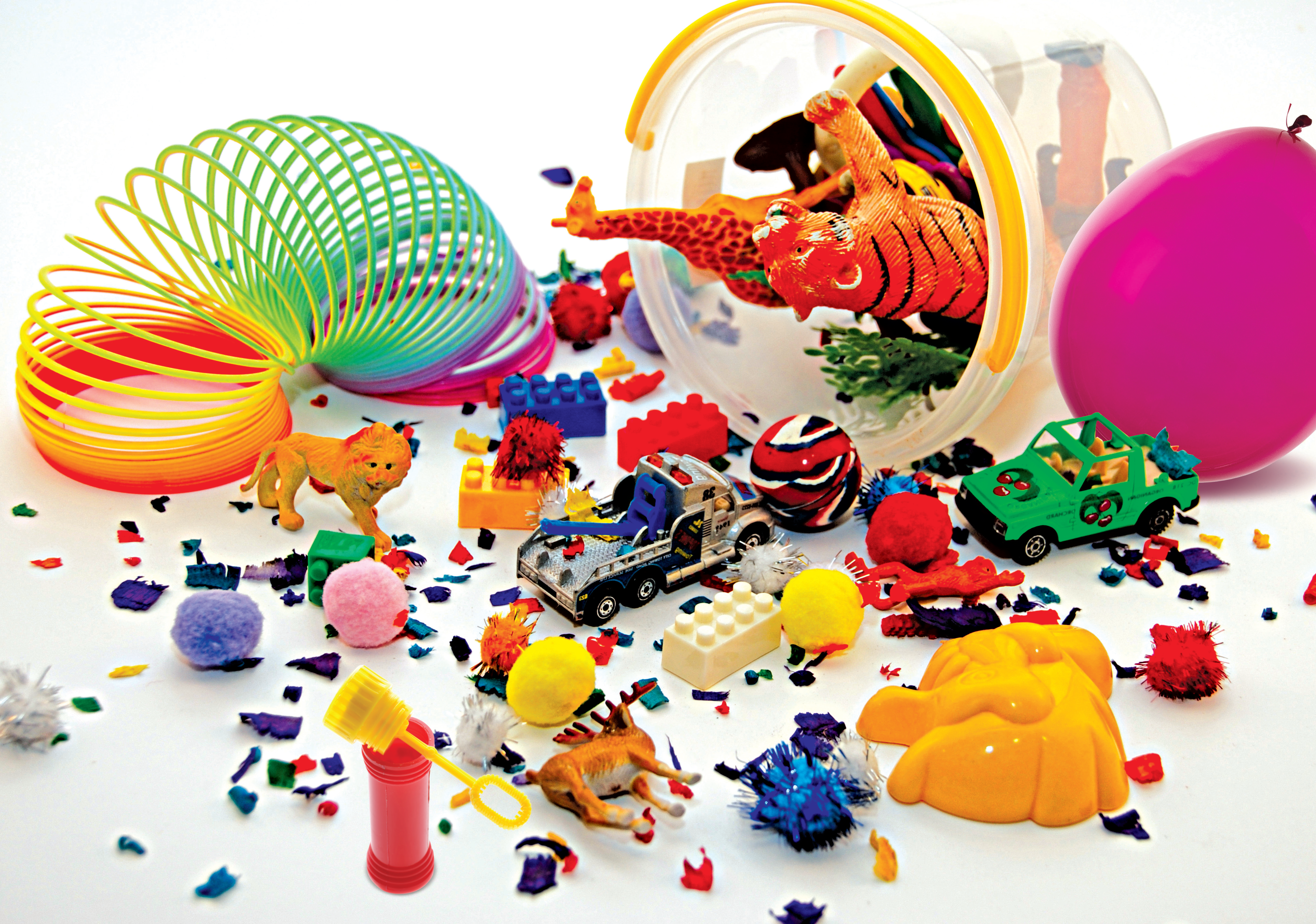 المادة : العلوم
الصف :  الأول الابتدائي
الفصل الدراسيّ الثاني
ما الكتلة
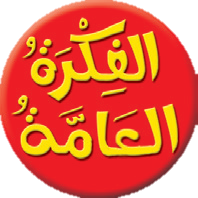 مِمَّ تَتَكَوَّنُ الأَشيَاءُ؟
مَا بَعْضُ خَصائِصِ الأَشيَاءِ؟
الدَّرْسُ الأَوَّلُ
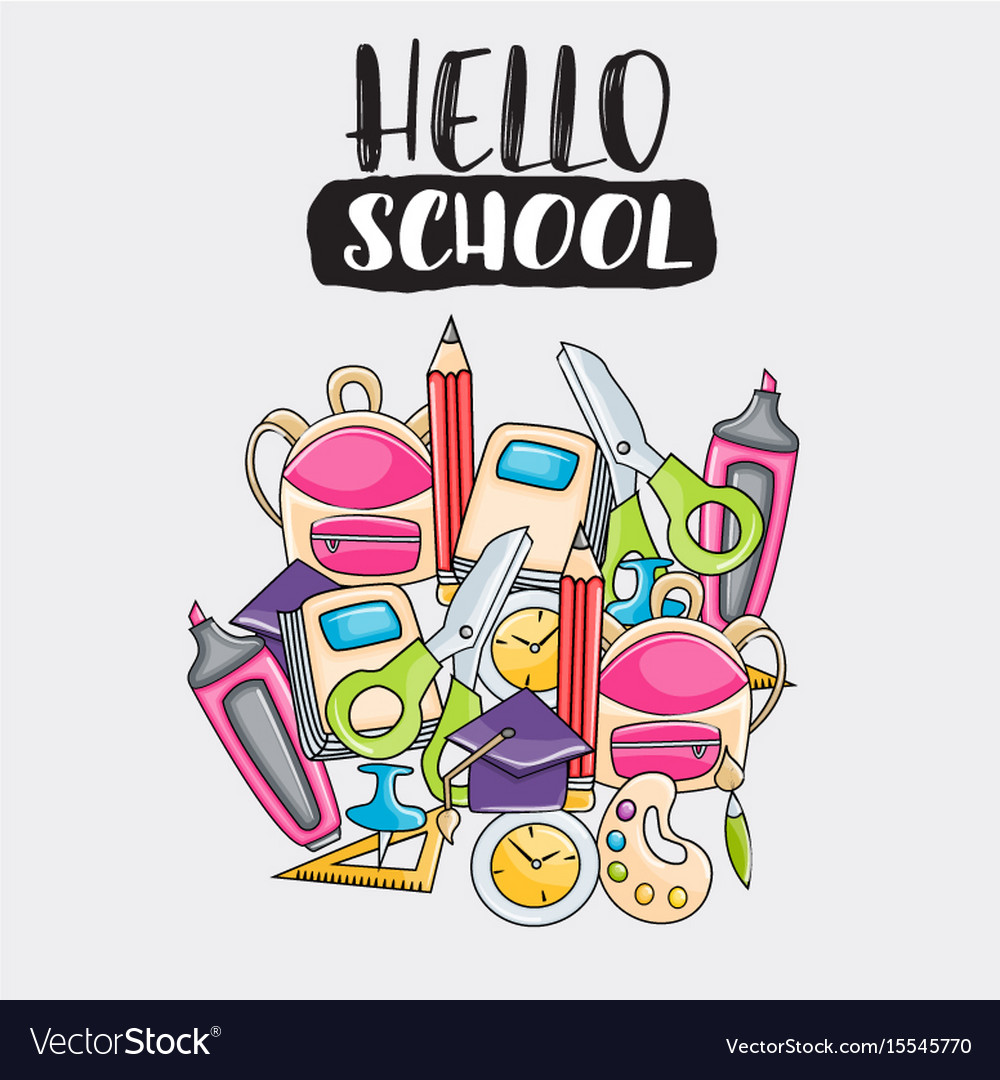 الأهداف التعليمية ومخرجات التعلم
يعرف أن جميع الأشياء تتكون من مادة.
يحدد بعض خصائص المادة.
الربط بالدرس السابق
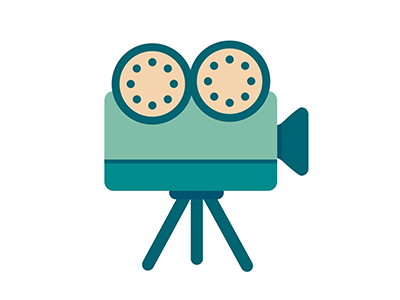 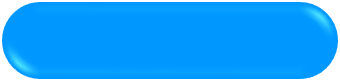 شريط الذكريات
الربط بالدرس السابق
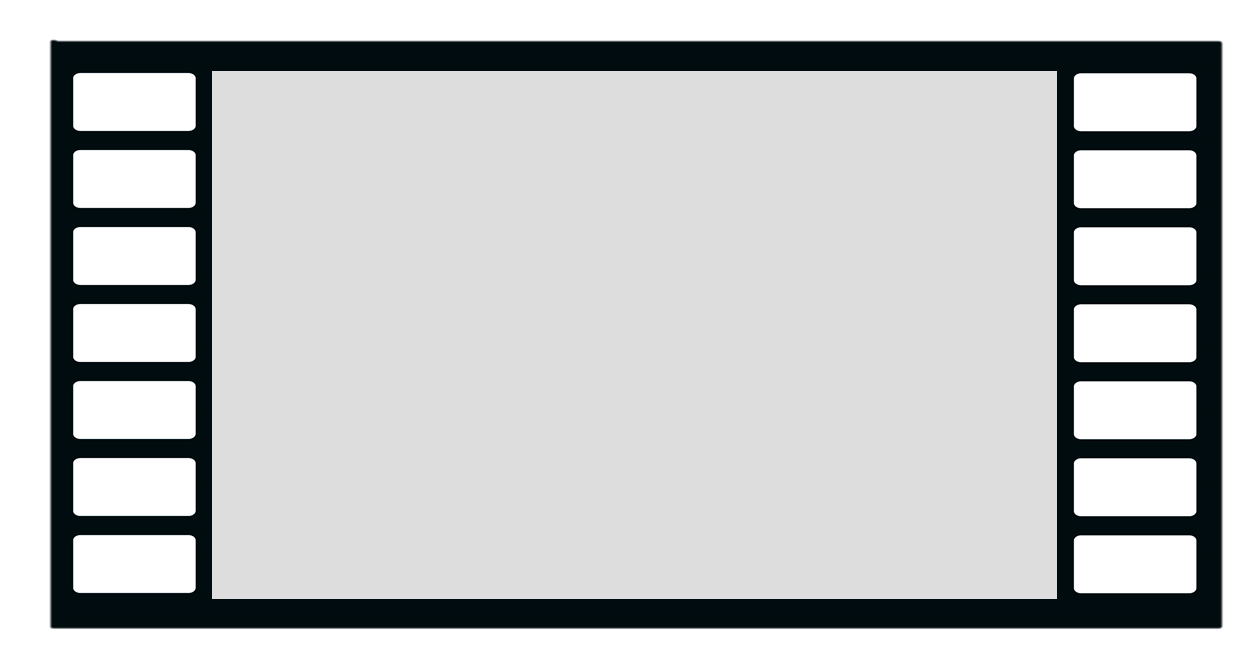 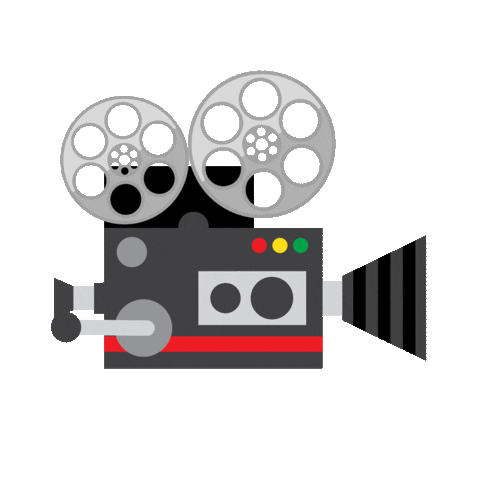 1- عندما  أصف شيئا  فإِنَّني  
أتحدث عن
خصائصه
الربط بالدرس السابق
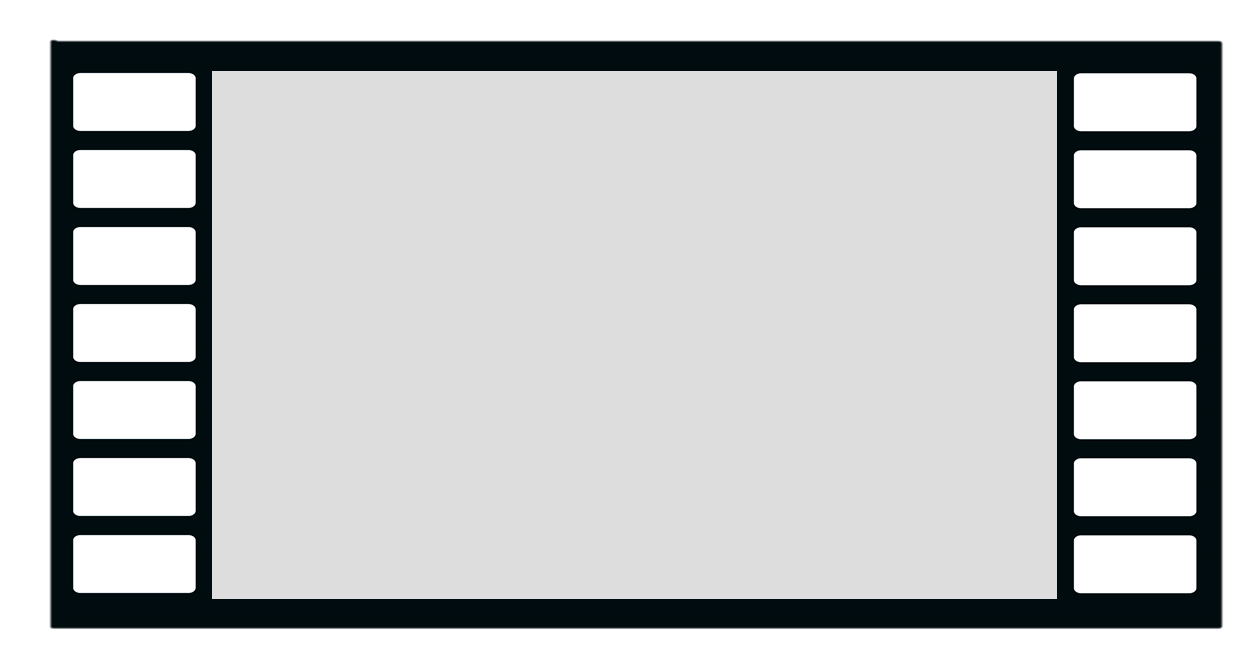 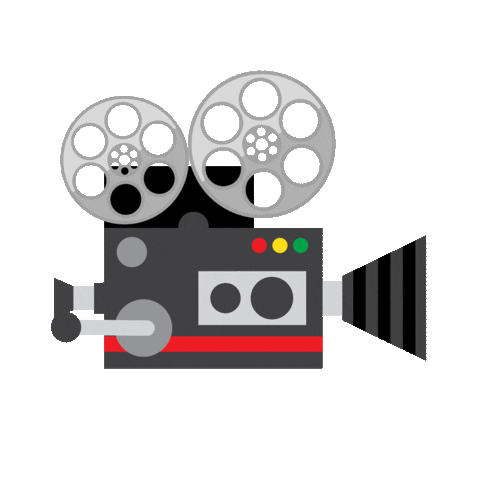 ٢. من صفات المادة
اللون 
الحجم 
الشكل
الربط بالدرس السابق
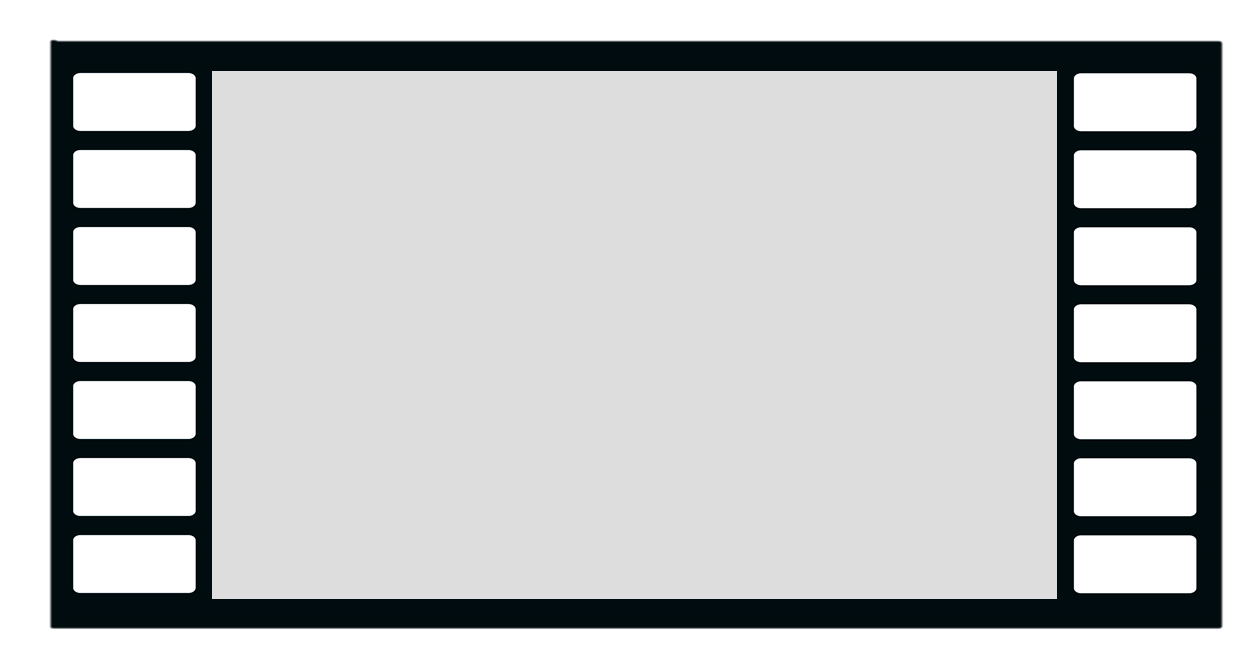 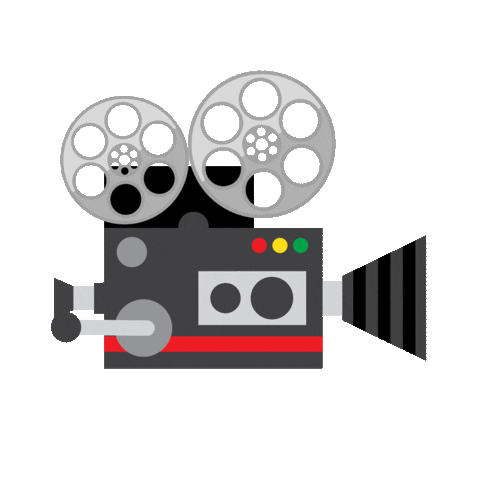 ٣. تتكون جميع الأَشياء 
من ....................... .
مادة
الربط بالدرس السابق
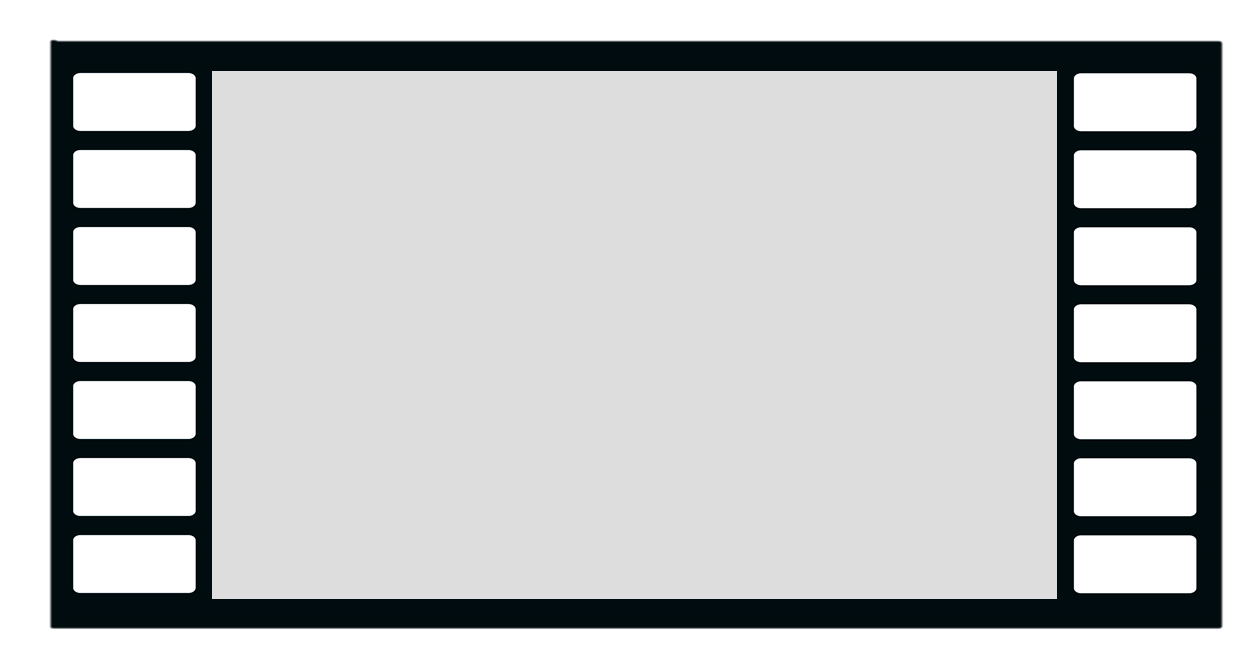 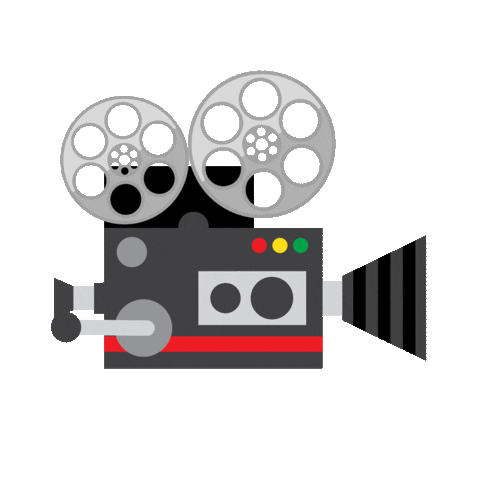 ٤. المادة  تشغل 
......................... معيَّنًا.
مكاناً أو حيزاً
الربط بالدرس السابق
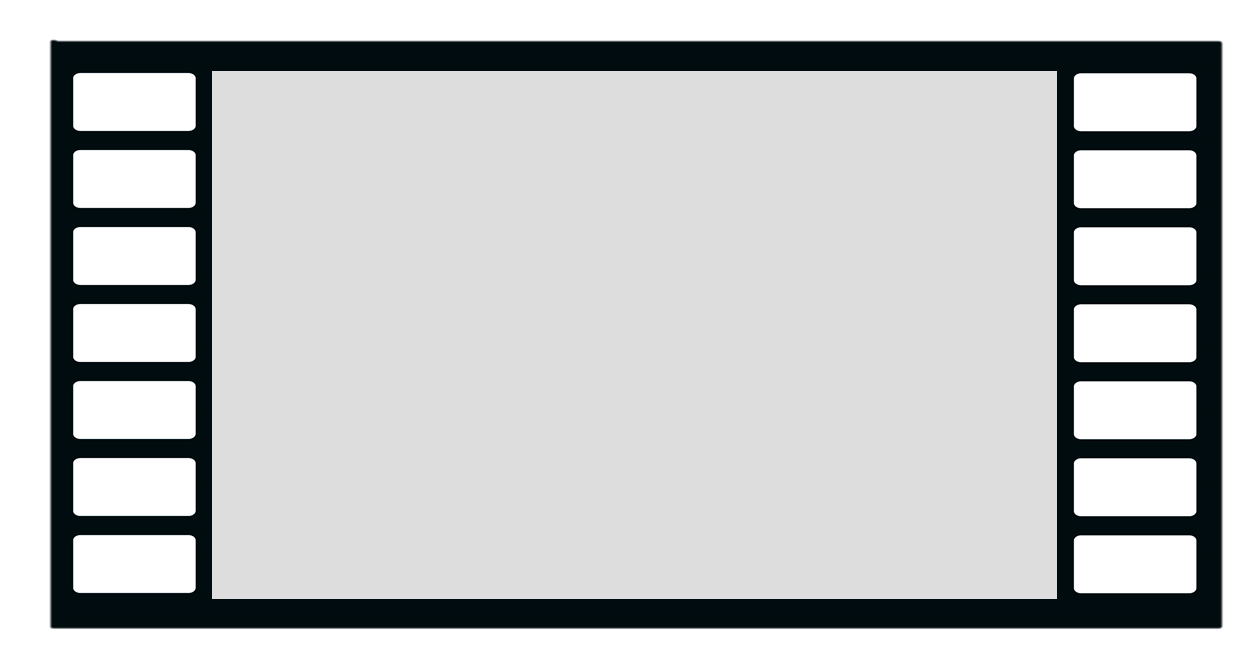 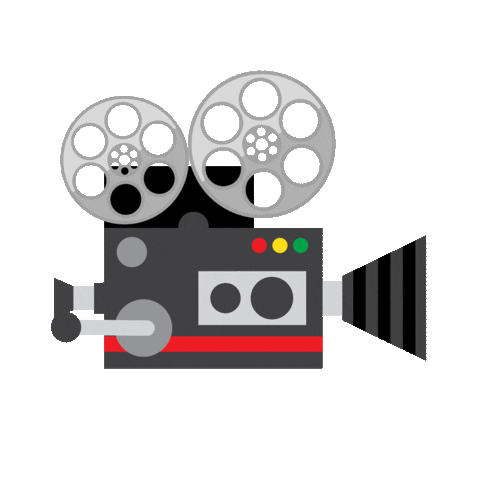 ٥. للمادة .............حالات.
ثلاث
الربط بالدرس السابق
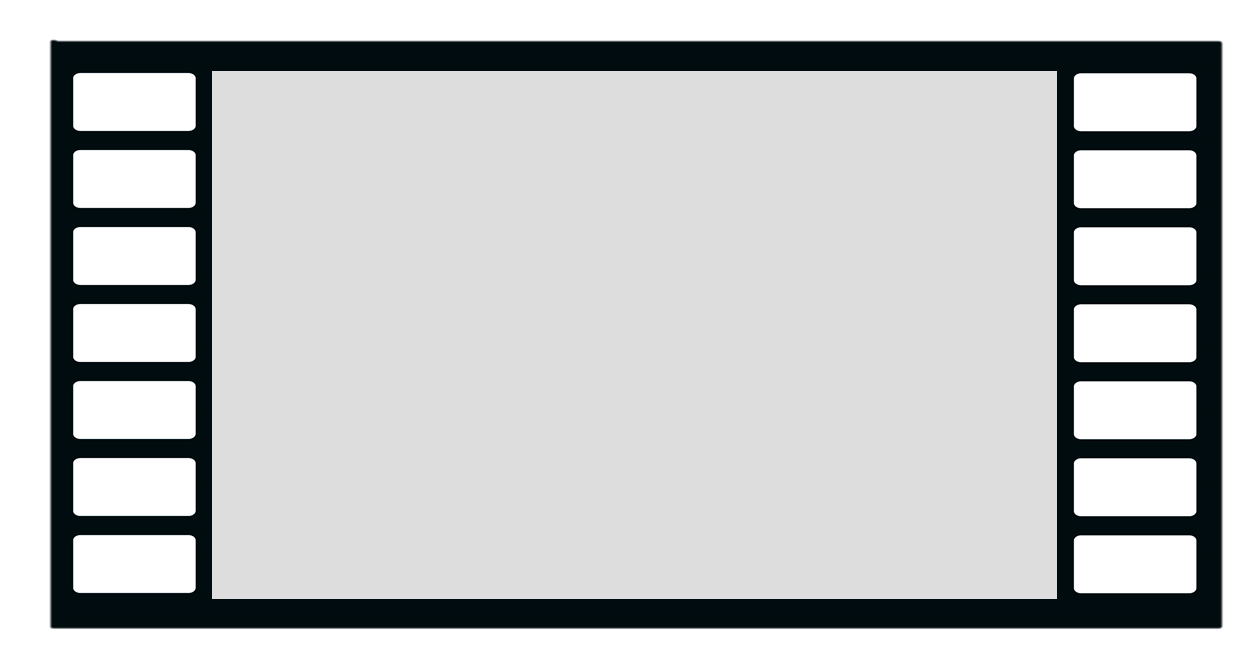 ٥. للمادة ثلاث حالات هي
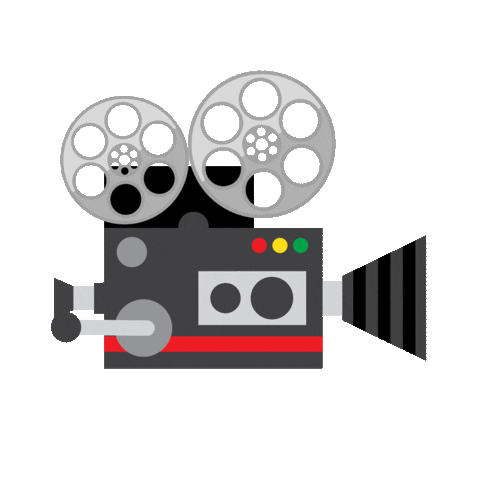 صلبة
سائلة
غازية
خصائص المواد
تغذية راجعة
شاهد و تذكر
خصائص المواد
خصائص المواد
مَا الْكُتلَةُ ؟
خصائص المواد
مَا الْكُتلَةُ ؟
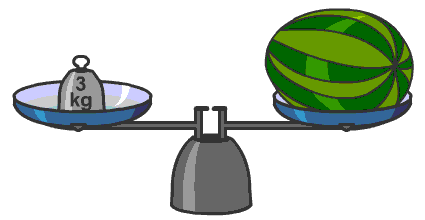 الكُتلَةُ أيْضاً صِفةٌ للمَادَّةِ .
الكُتلَةُ
هي كِميَّة المَادَّةِ المَوجُودة في الشَّيءِ .
خصائص المواد
شاهد و تحدث
سنشاهد الفيديو التالي
خصائص المواد
خصائص المواد
مَا الْكُتلَةُ ؟
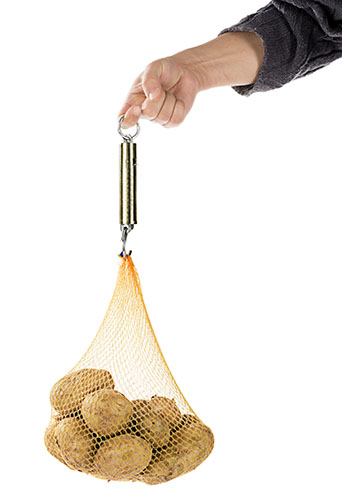 جَمِيعُ الأشيَاءِ لها كُتلةٌ
الأشْيَاءُ الثَّقيلةُ لَها كُتلَةٌ أكْبَرُ من كُتلَةِ الأشيَاءِ الخَفيفةِ.
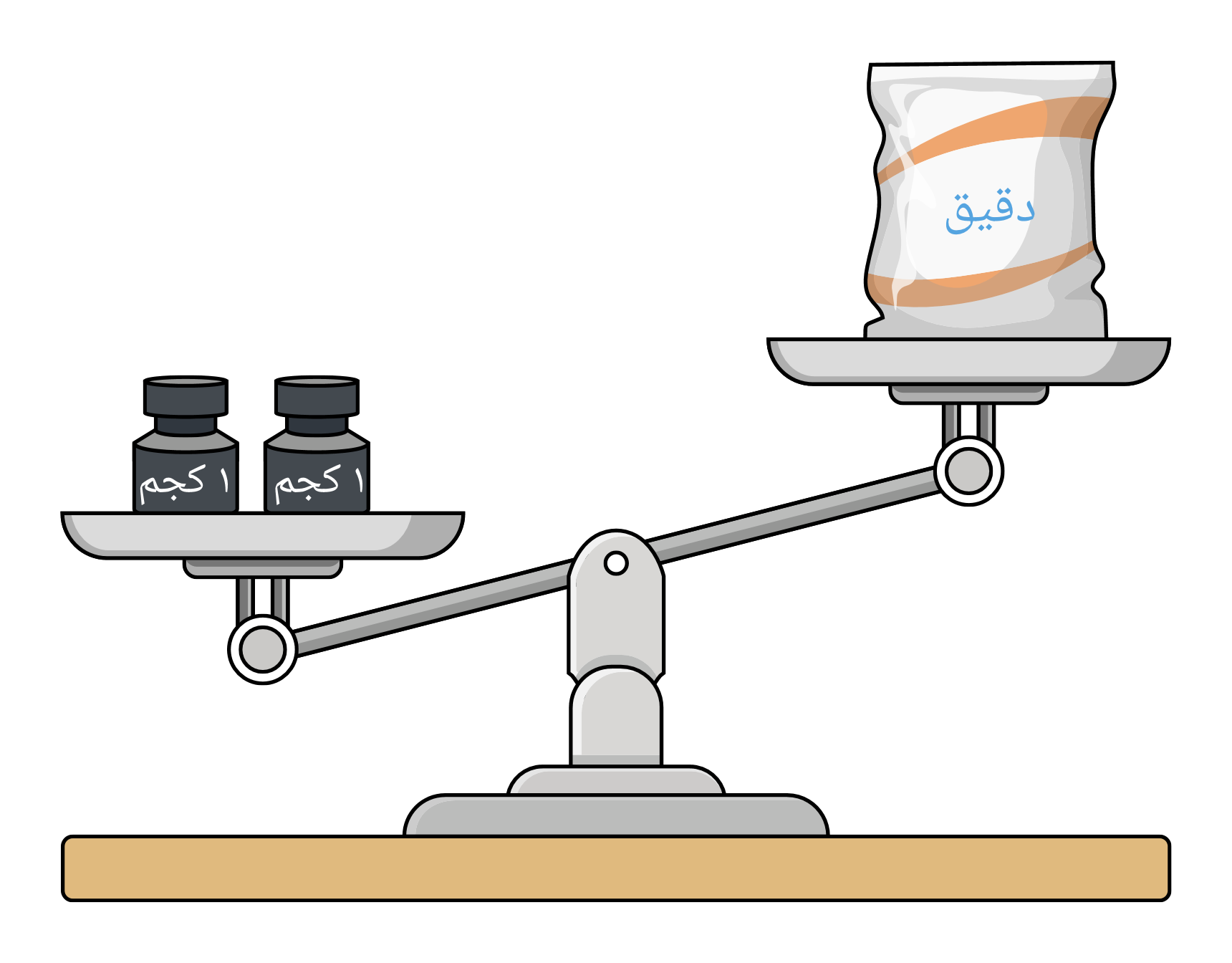 خصائص المواد
مَا الْكُتلَةُ ؟
كُتْلَةُ الأَرْنَبِ المَعْدِنِيِّ أَكْبَرُ مِنْ كُتْلَةِ الأَرْنَبِ الإِسفَنْجِيِّ
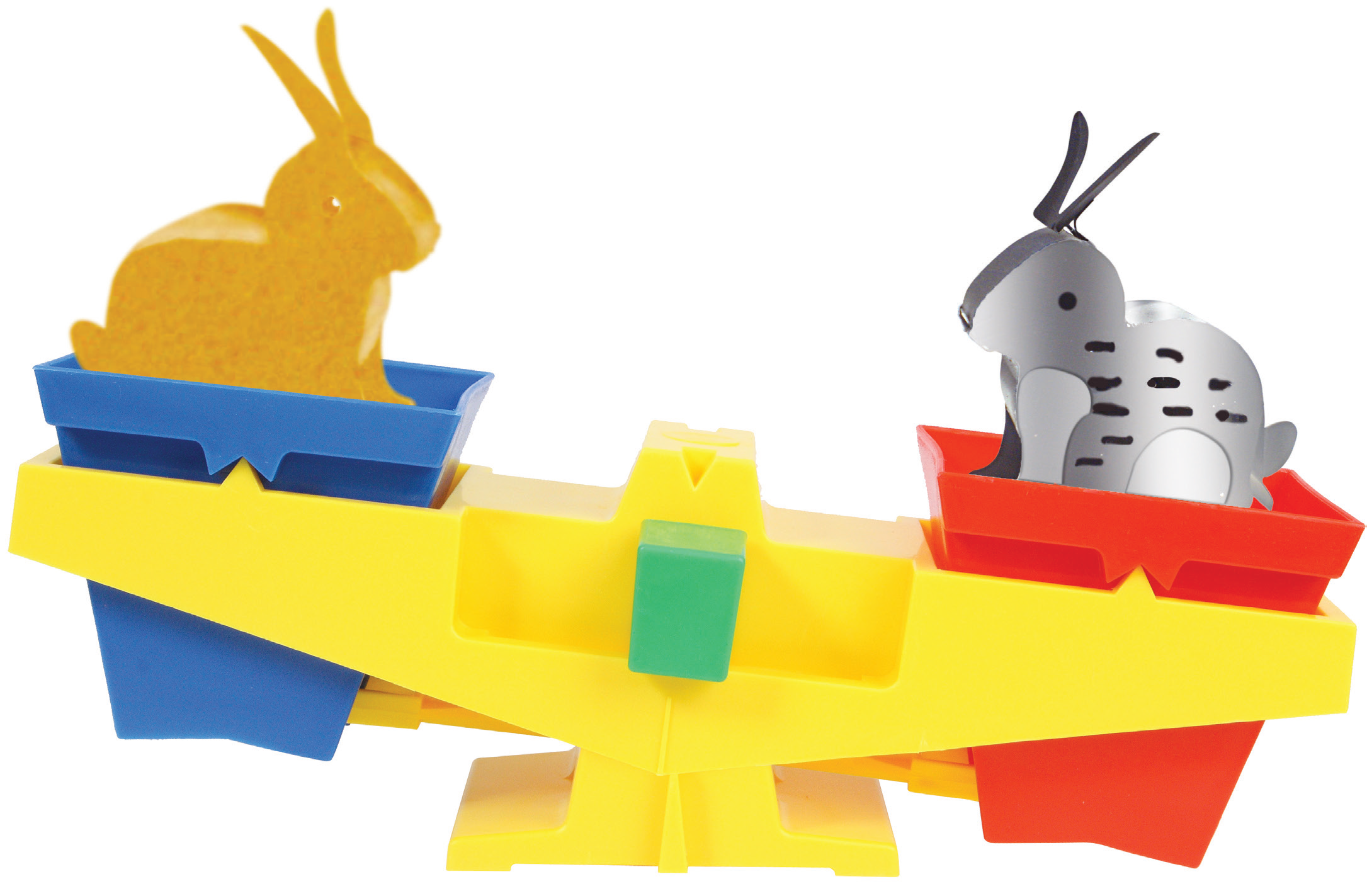 خصائص المواد
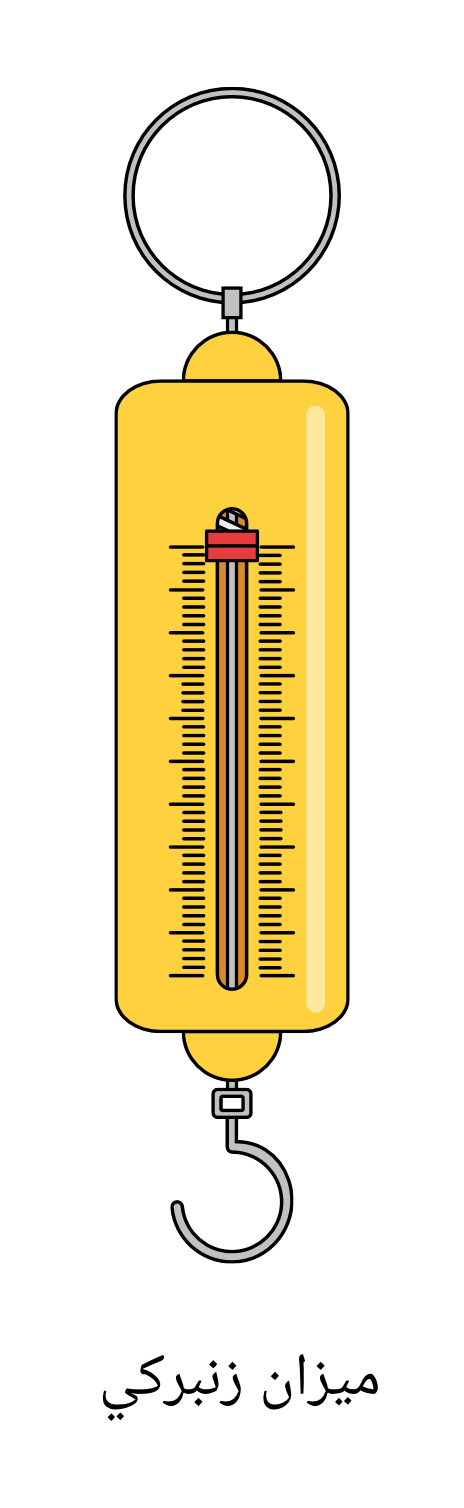 مَا الْكُتلَةُ ؟
يُستَعمَل المِيزَان لِقياسِ الكُتلَة
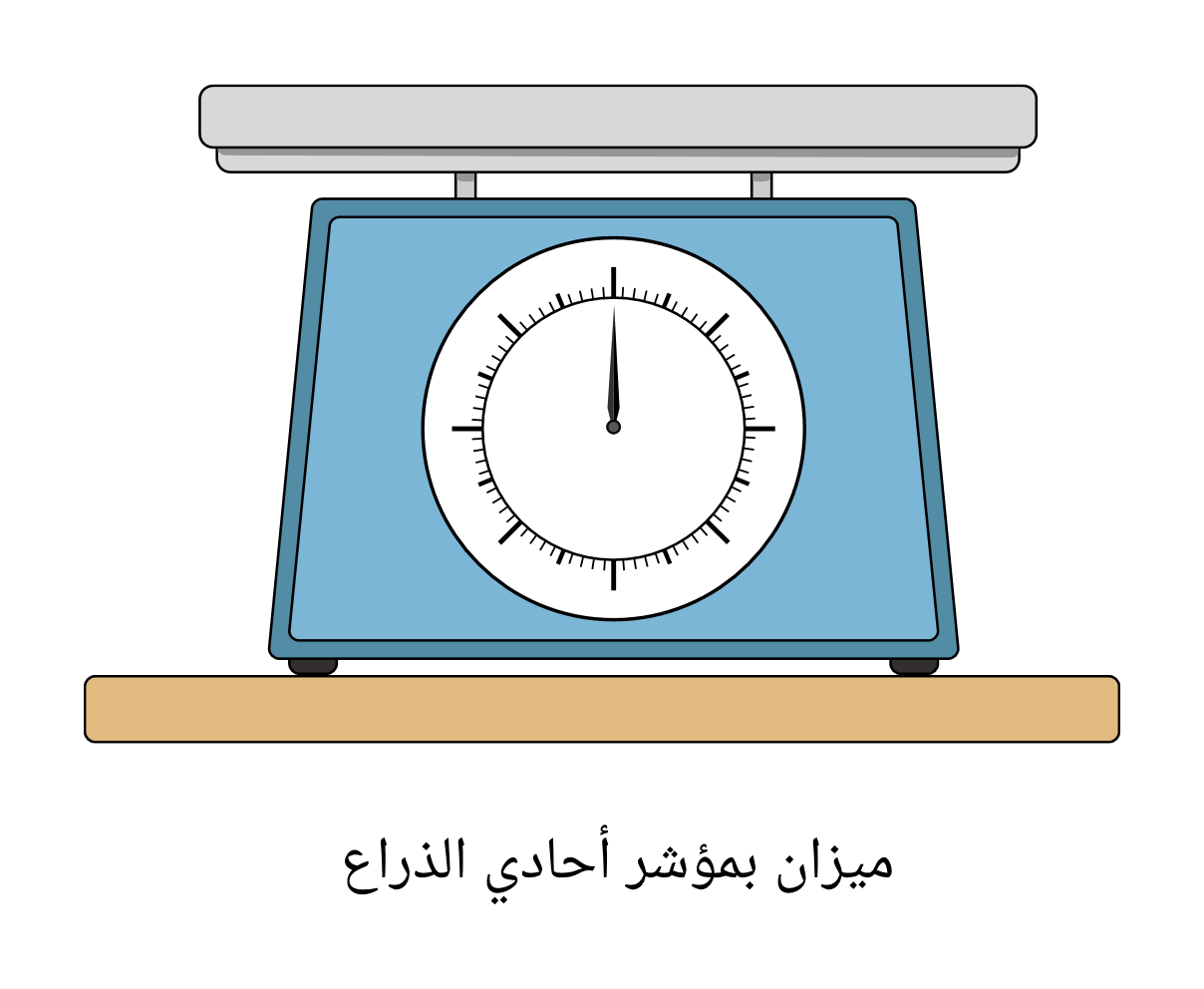 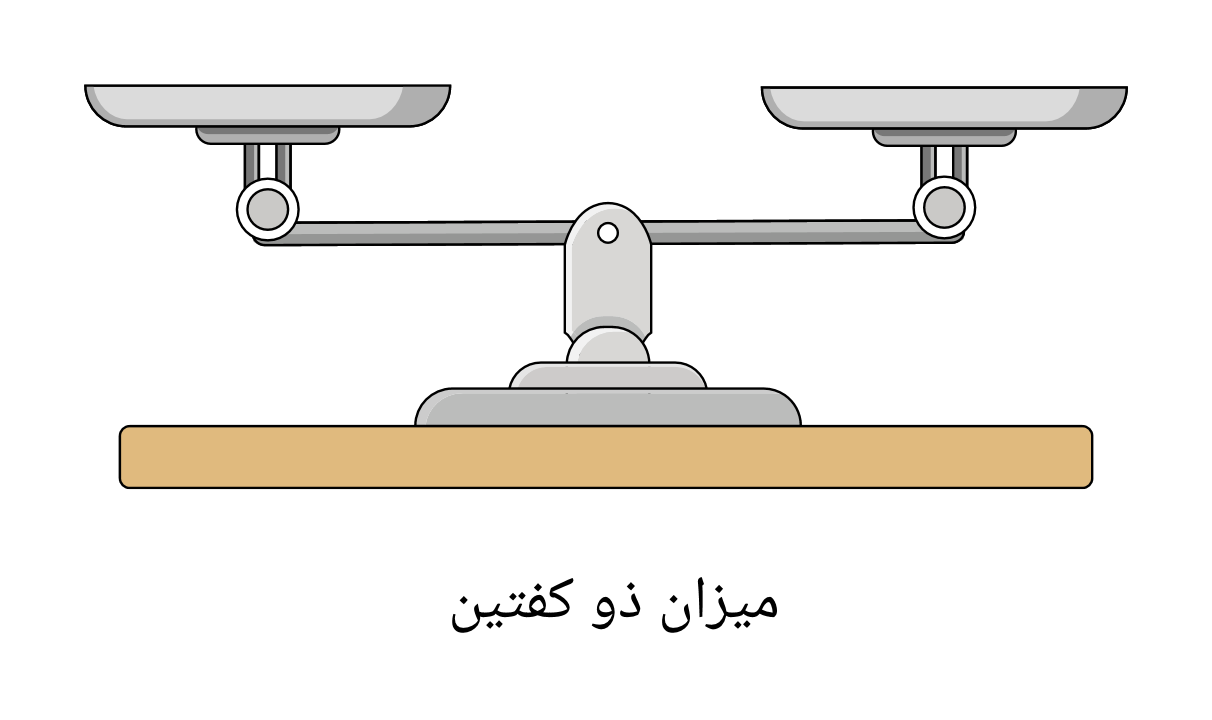 خصائص المواد
استراتيجية قراءة الصور
أَقْرَأ الصورَةَ
أُقارِنُ بَيْن الْكُتَلِ
أَيُّ السَّيَّارَتَيْنِ كُتْلَتُها أَكْبَرُ؟ كَيْفَ أَعْرِفُ ذَلِكَ؟
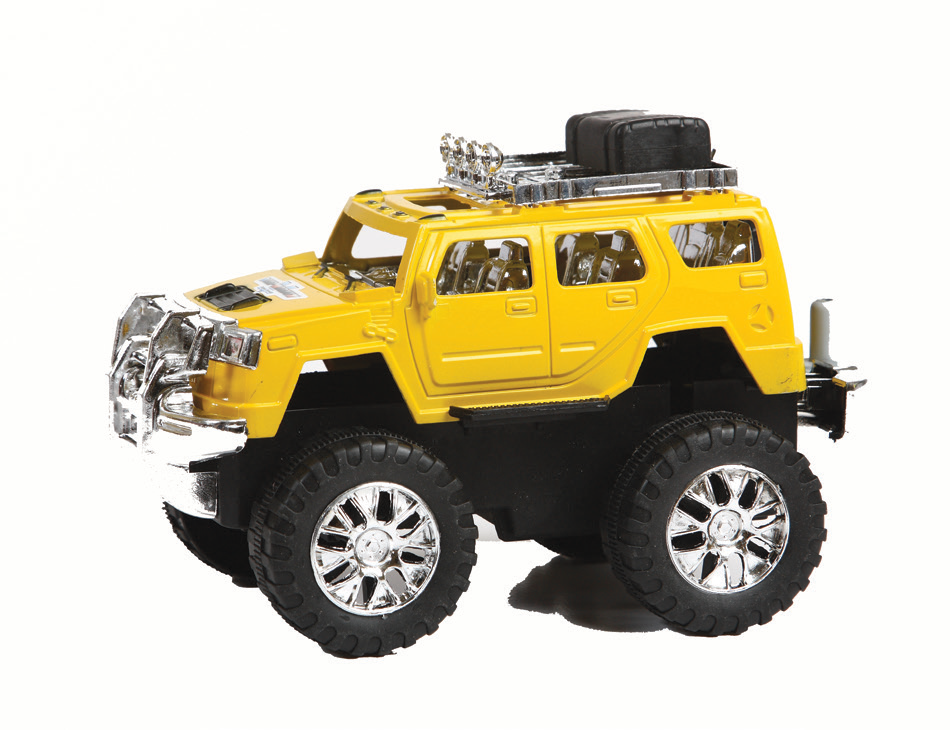 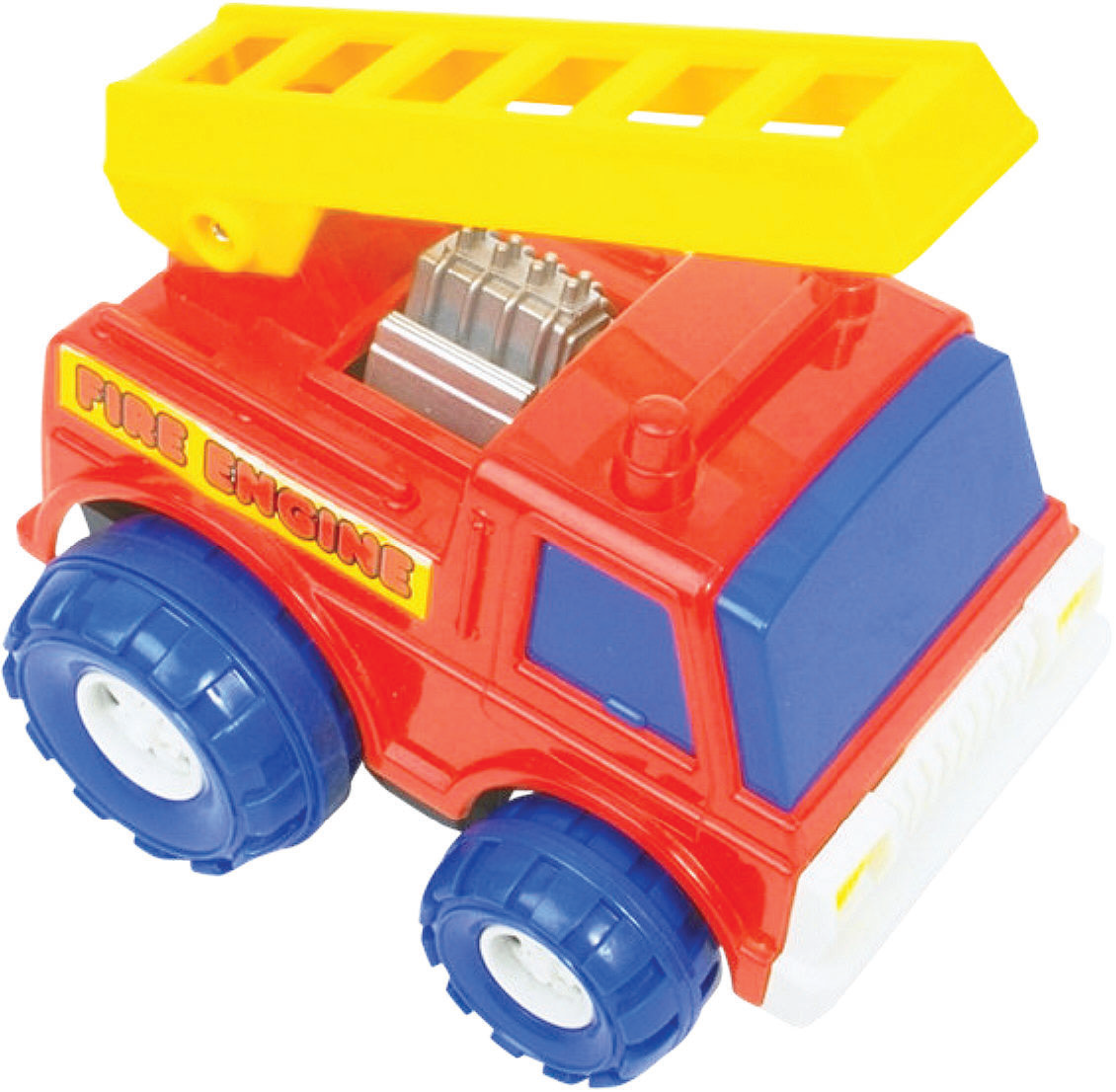 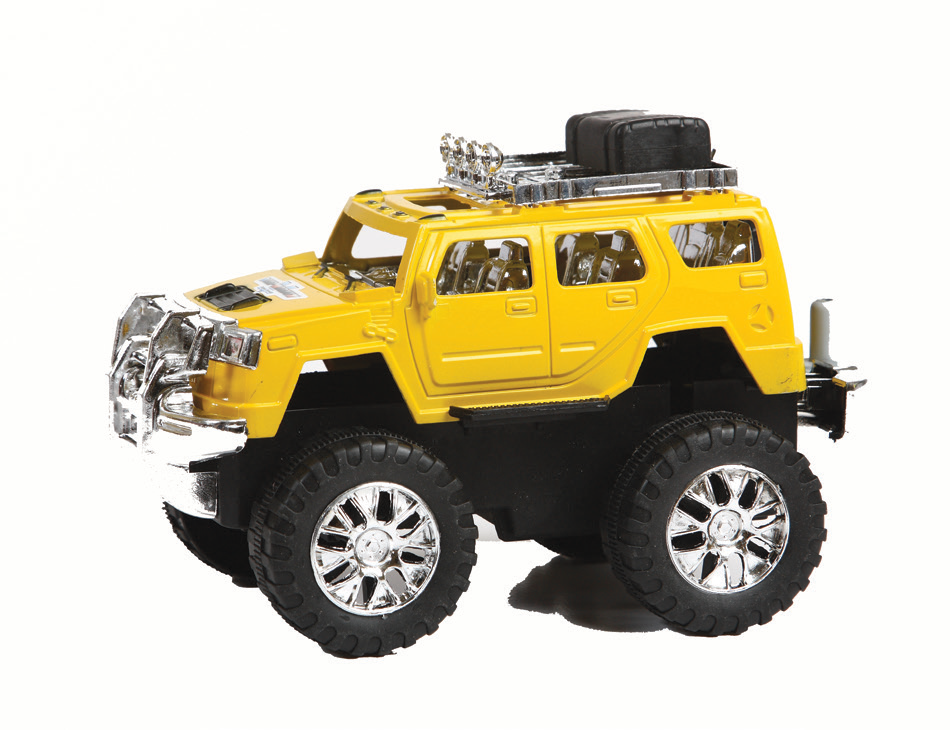 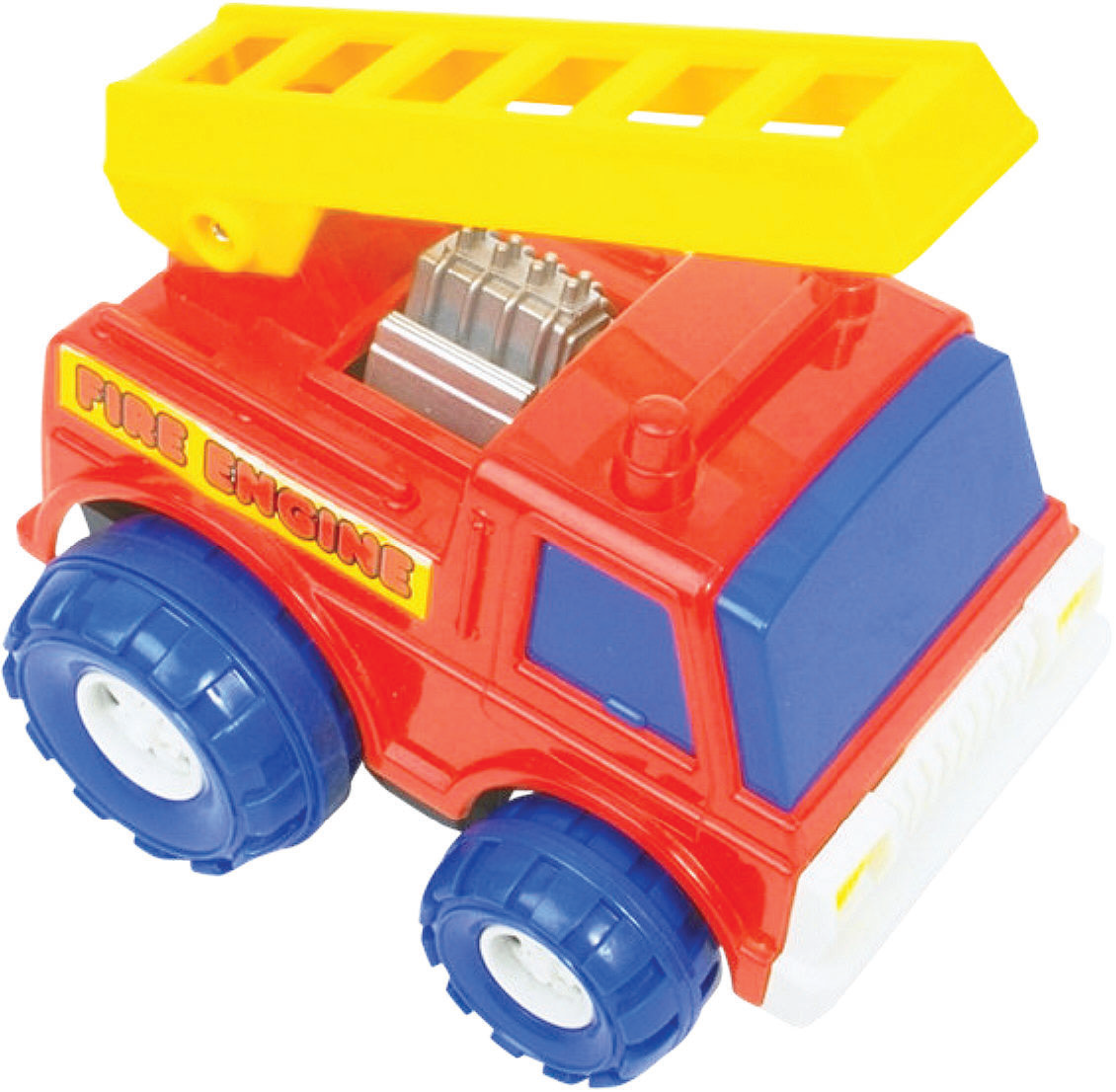 خصائص المواد
استراتيجية قراءة الصور
أضع السيارتين على كفتي الميزان 
لنرى أي الكفتين ستهبط
السيارة الحمراء تتكون من البلاستيك
السيارة الصفراء تتكون من المعدن
السيارة المصنوعة من المعدن كتلتها أكبر
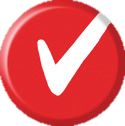 خصائص المواد
كَيْفَ أَقِيسُ الْكُتْلَةَ؟
يمكن قياس الكتلة باستعمال الميزان ذي الكفتين.
خصائص المواد
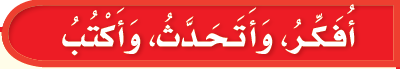 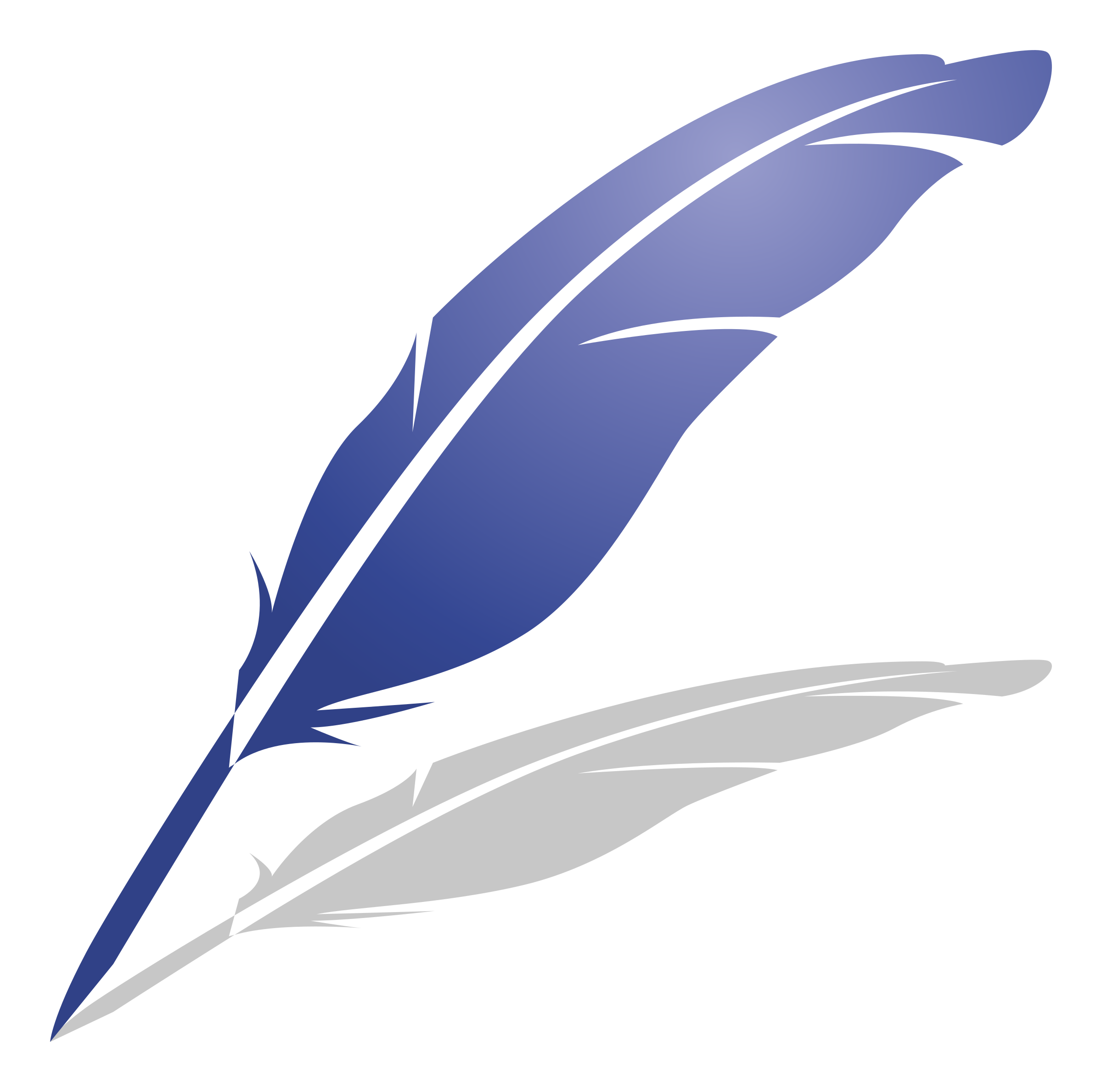 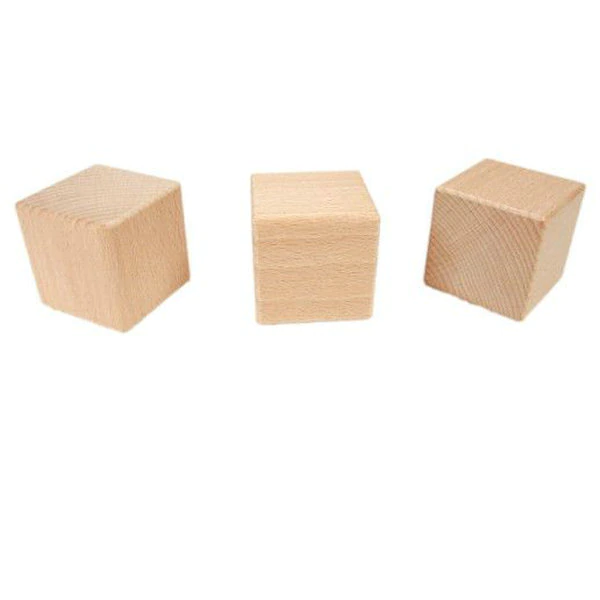 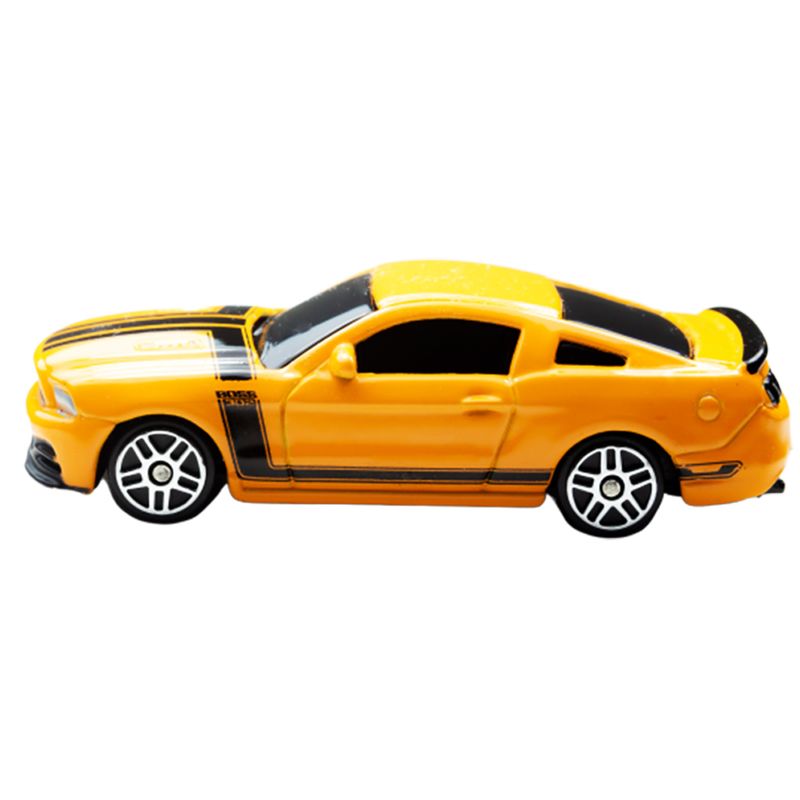 أَخْتَارُ ثَلاثَةَ أَشْيَاءَ
1- أُرَتِّبُ الأَشْيَاءَ.
أَسْتَخْدِمُ المِيزَانَ لأُرَتِّبَ الأَشْيَاءَ بِحَسَبِ كُتَلِهَا مِنَ الأَصْغَرِ إِلى الأَكْبَرِ.
الريشة   
المكعب الخشبي   
السيارة المعدنية.
خصائص المواد
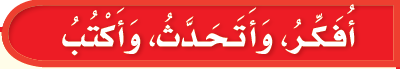 2- السُّؤَالُ الأَسَاسِيُّ. مَا بَعْضُ خَصَائِصِ الأَشْيَاءِ؟
اُللَّون
الرَّائِحة
الشَّكل
الطَّعْم
الصَّوت
الحَجم
المَلْمَس
نهاية الدرس 
خصائص المادة
إلى اللقاء في الحصة القامة
قناة برزنتيشن العلوم للمرحلة الابتدائية
https://t.me/Presentationyosef
أ.يوسف سليمان البلوي